Designing Effective
eLearning
Kevin Siegel
ksiegel@iconlogic.com
@kevin_siegel
Overview
Top Development Tools
The Hardware
Your time
Learner time
Engagement and Retention
Top Development Tools
Adobe Captivate
Articulate Storyline
TechSmith Camtasia Studio
Adobe Presenter
Articulate Presenter
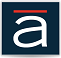 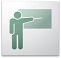 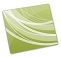 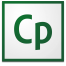 The Hardware
Any modern PC
Any modern Mac
Lots of memory
Headset
Web Server or LMS
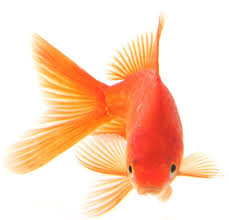 What…is the attention span of a typical goldfish?
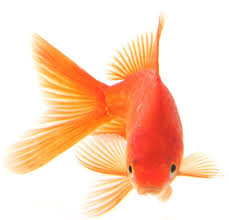 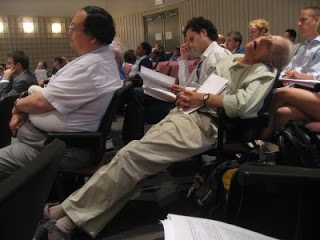 What…is the attention span of a typical person surfing the web?
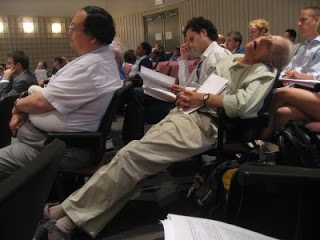 Once…the learner clicks the Play button to begin an individual lesson (module), how long should it take for the learner to able to complete the lesson?
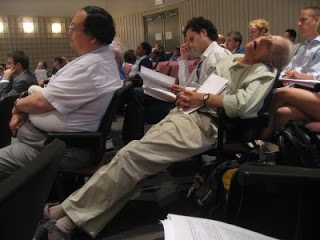 Edward EVERETT
[Speaker Notes: On November 19, 1863, Edward Everett was the first to speak at Gettysburg. Everett was a Massachusetts politician and a bit long-winded. His speech went on for two hours.

During Everett’s Oration, it was reported that not one person among the hundreds in attendance made a sound nor left. Everyone paid attention. (Note: There weren’t chairs provided so everyone stood.)

When Everett was finished, Abraham Lincoln stepped forward to address the crowd. In a speech that lasted a mere two minutes, Lincoln gave us probably the most memorable and certainly one of the most quoted speeches in American history.]
Did You Say Something?…
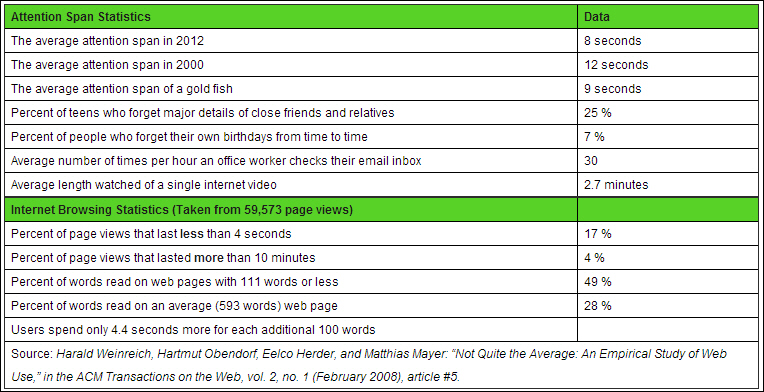 Source: http://www.statisticbrain.com/attention-span-statistics/
No Really, Did You Say Something?
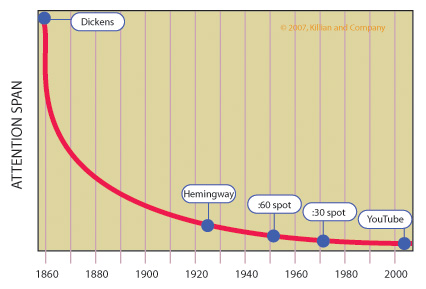 Meet the Ums
Tell Um…
Teach Um…
Tell Um What YouTaught Um…
Engage Um…
Quiz Um…
How Can You Engage?
Clickable Areas (Captivate, Storyline, Camtasia)
Action Verbiage (Captivate, Storyline, Camtasia)
Variables (Captivate, Storyline)
Interactions (Captivate)
Quizzes (Captivate, Storyline, Camtasia)
When It Comes toDas Quiz
Stick with Multiple Choice and True/False
Think Compliance & HTML5
No more than 5-10 Questions per 5-minute eLearning lesson
Don’t be mean!
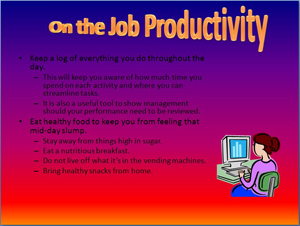 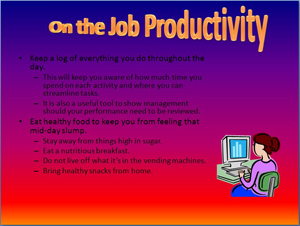 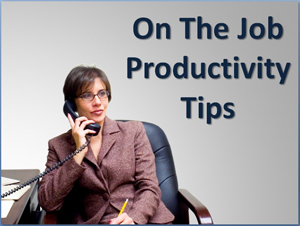 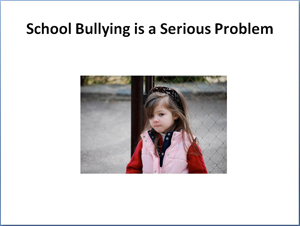 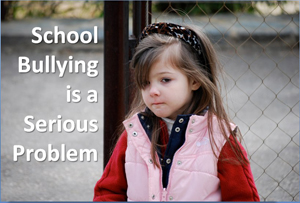 How Long?
As a general rule, you should budget two hours of development for each minute of eLearning play time.
Does Not Include…
Graphic Design | Script Writing | Rehearsals | Voiceover Scripts | Audio Recording | Audio Editing | Writing Question Slides | 508 Compliance | Managing the Course (learner access/success/etc)
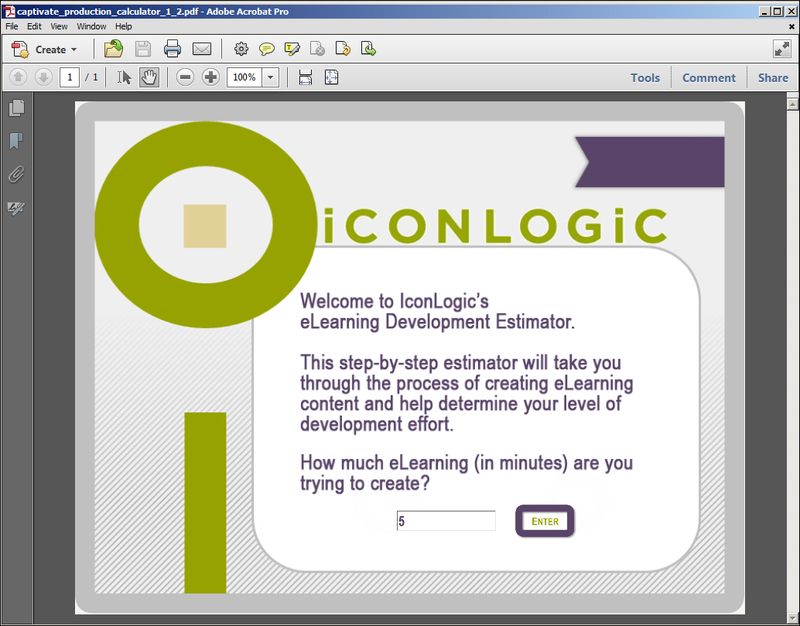 http://www.iconlogic.com/captivate-elearning-calculator-download.html
Samples of eLearning
Software Demonstration
Software Simulation
Questions? Follow-Up?
Contact Me:
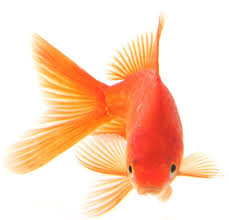 Kevin Siegel
ksiegel@iconlogic.com
@kevin_siegel